Творческий проект
 
 
     «Кукла-шкатулка»
 
 
 
                                           
 
 
                                                                     Выполнили: Смирнова Мария 
                                                                                           Кудряшова Арина
                                                                                           Кондратьева Екатерина 
                                                                                           Д.О. « Мастерица»
                                                                                           МОУ Первомайский ДДТ.
Обоснование возникшей проблемы
На Новый год принято получать подарки от Деда мороза и Снегурочки, и мы с девочками Д.О. «Мастерица» решили , что нужно для Снегурочки сделать особенный  подарок.  Он должен стать приятным сюрпризом для неё.
Пролистав гору книг и журналов, просмотрев несколько сайтов по рукоделию в интернете, наконец-то нашли чего хотели. Новизна идеи была в том, что из ненужной куклы «барби» можно было сшить   куклу-шкатулку.
Решили сшить её своими руками. Кукла сможет быть не только любимой игрушкой, но и предметом весьма функциональным, например, оригинальной декоративной ёмкостью для подарка 
( кукла-конфетница) или маленькой куклой шкатулочкой для хранения «девичьих» секретов – записочек, колечек, разнообразных маленьких «штучек». Красивая функциональная кукла послужит, помимо прочего и украшением интерьера.
Цель проекта : Изготовить оригинальный подарок Снегурочке.
Задачи: Освоить технологию изготовления куклы-шкатулки, предназначенную для хранения украшений.
Немного из истории шкатулки.
Шкатулки пришли к нам из глубины столетий, с загадочных стран Востока. С тех самых пор их конструкция не слишком изменилась, но в создании стали использоваться новейшие материалы и современные механизмы, усовершенствовались производственные схемы. Однако из каких бы материалов не были бы созданы шкатулки, каждая из них обладает собственной маленькой тайной.
Русские мастера и умельцы создавали очень хитрые по своей конструкции коробочки, такие шкатулки можно было открыть только при нажатии на секретную кнопочку. Русский народ всегда любил загадки и тайны, поэтому секретные коробочки стали пользоваться большим успехом, а шкатулка стала красивейшим и тайным хранилищем для драгоценностей.
Виды шкатулок
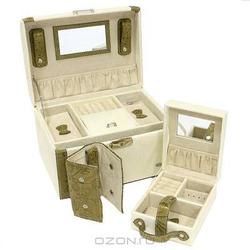 Стильная шкатулка для ювелирных украшений не оставит равнодушной ни одну любительницу драгоценностей и изысканных вещей. 
Сочетание оригинального дизайна и функциональности сделает шкатулку практичным и стильным подарком и предметом гордости ее обладательницы.
Деревянная шкатулка-пазл.
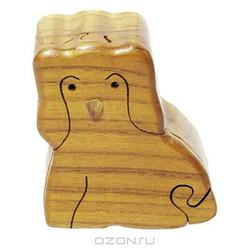 Оригинальная декоративная шкатулка-пазл "Собака" идеально подойдет для хранения колечек или различных мелочей и станет отличным подарком человеку, ценящему необычность и оригинальные решения. 
Шкатулка выполнена из дерева лиственных пород и состоит из нескольких элементов, соединяющихся по принципу пазла в симпатичную собачку. 
Внутри шкатулка оформлена искусственной замшей темно-зеленого цвета.
Стильные шкатулки.
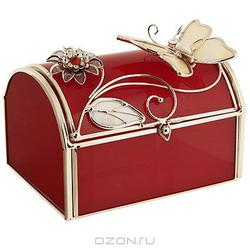 Стильная шкатулка "Красный глянец" не оставит равнодушной ни одну любительницу драгоценностей и изысканных вещей.
Шкатулка, из стекла в металлической оправе, выполнена в виде сундучка. Крышка шкатулки оформлена декоративными элементами в виде цветка и бабочки, украшенных стразами и натуральным перламутром. 
Сочетание оригинального дизайна и функциональности сделает такую шкатулку практичным и стильным подарком, а также предметом гордости ее обладательницы.
Музыкальная шкатулка.
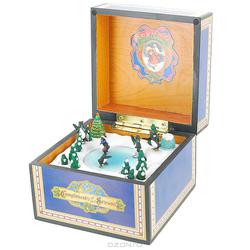 Замечательная музыкальная шкатулка представляет собой небольшой деревянный сундучок, выполненный в винтажном стиле. Внутри находится миниатюрная анимированная и иллюминированная сценка. Если вы пали духом и вас одолели заботы, поверните ключ и мелодичные звуки издаваемые шкатулкой напомнят вам, что вы не одиноки, подарят приятные мгновения и окунут вас в лучшие воспоминания.
Швейные шкатулки
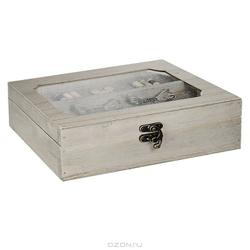 Эта шкатулка не оставит равнодушной ни одну любительницу изысканных вещей. В ней можно хранить предметы для рукоделия или другие мелочи. Сочетание оригинального дизайна и функциональности сделает такую шкатулку практичным и стильным подарком и предметом гордости ее обладательницы.
Шкатулки для мелочей.
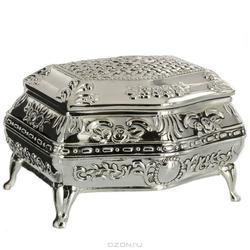 Оригинальная шкатулка "Роза" серебристого цвета благодаря своей практичности и необычности станет не только идеальным подарком представительнице прекрасного пола, но и изысканным украшением интерьера. Шкатулка, изготовленная из металла, выполнена в виде сундучка на ножках и оформлена цветочным тиснением и тиснением в виде плетения на крышке. Внутри шкатулка оформлена бархатистой тканью черного цвета.
В такой шкатулке вы можете хранить все что угодно!
Кукла-шкатулка.
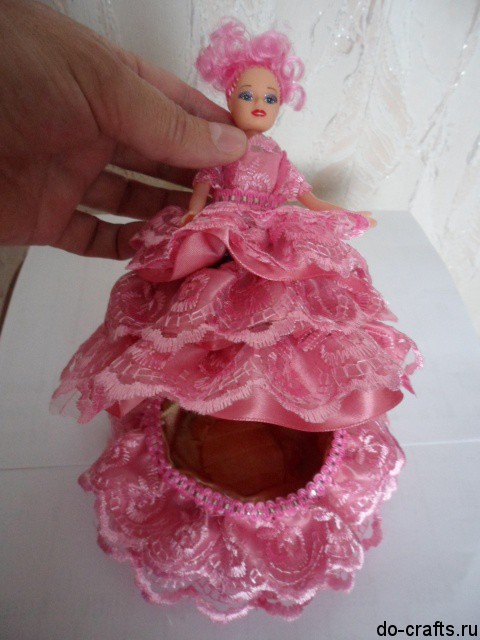 Может стать превосходным подарком. Особой сложности в её изготовлении нет, при желании, сделать её сможет каждый.
Выбор лучшей идеи.Лучшей идеей является кукла-шкатулка.  Она больше всего подходит для нашего подарка Снегурочке. Потому что, это не только красивая поделка, но и полезная вещь.
Для работы нам потребуются:
Пластиковая бутылка.
Старая кукла игрушка(прототип куклы –Барби).
Клеевой термопистолет.
Атласные ленты шириной 1см и 3 см.
Кружево шириной 3 см.
Полоски ткани (атлас) длина которых на 2.5см больше обхвата бутылки.
7.Два картонных круга = окружности среза бутылки.
8. Ножницы.
9.Нитки
10. Иголка
Охрана труда.
С иглой, булавками, ножницами.
 
1. Во время работы, нужно следить за булавками и иголками, не оставляя их на столе, не вкалывая их в одежду, ни в коем случае не брать их в рот, а вкалывать в специальные игольницы.
2. Выкройки ткани прикреплять острыми концами булавок в направлении от себя.
3. Передавать ножницы и класть их на стол сомкнутыми остриями от себя.
 
 
 
 
При работе с утюгом.
1.Не оставлять утюг включённым в электрическую сеть без присмотра.
2.Утюг ставить на подставку.
3. отключая утюг, следует браться за корпус вилки.
4.Следить за тем, чтобы утюг не касался шнура.
Технологическая последовательность      изготовления куклы-шкатулки.
Для начала возьмём пластиковую бутылку и ненужную куклу-Барби.
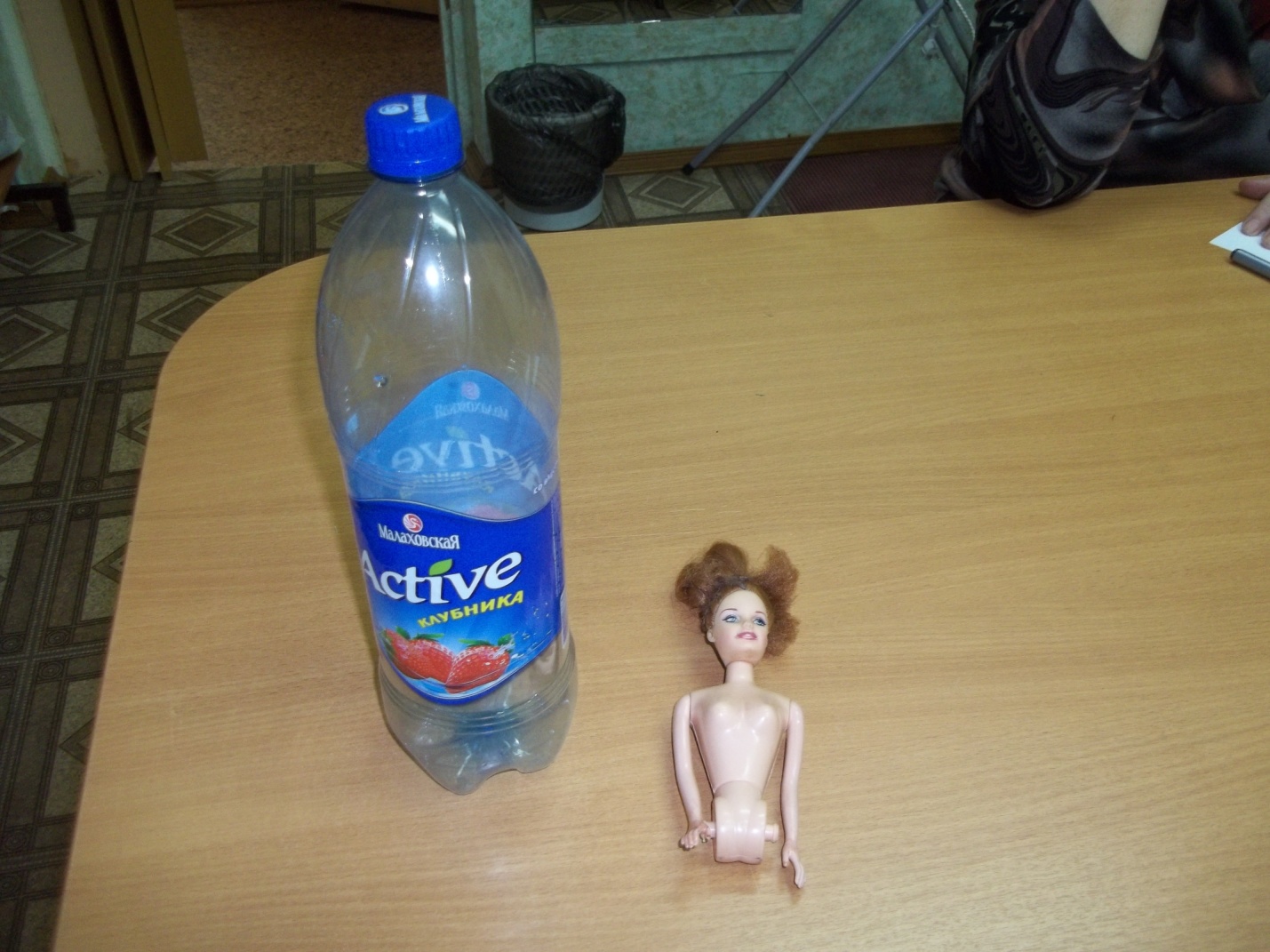 Затем отрезаем верхнюю часть бутылки и дно, оставшаяся часть бутылки нам не понадобиться.
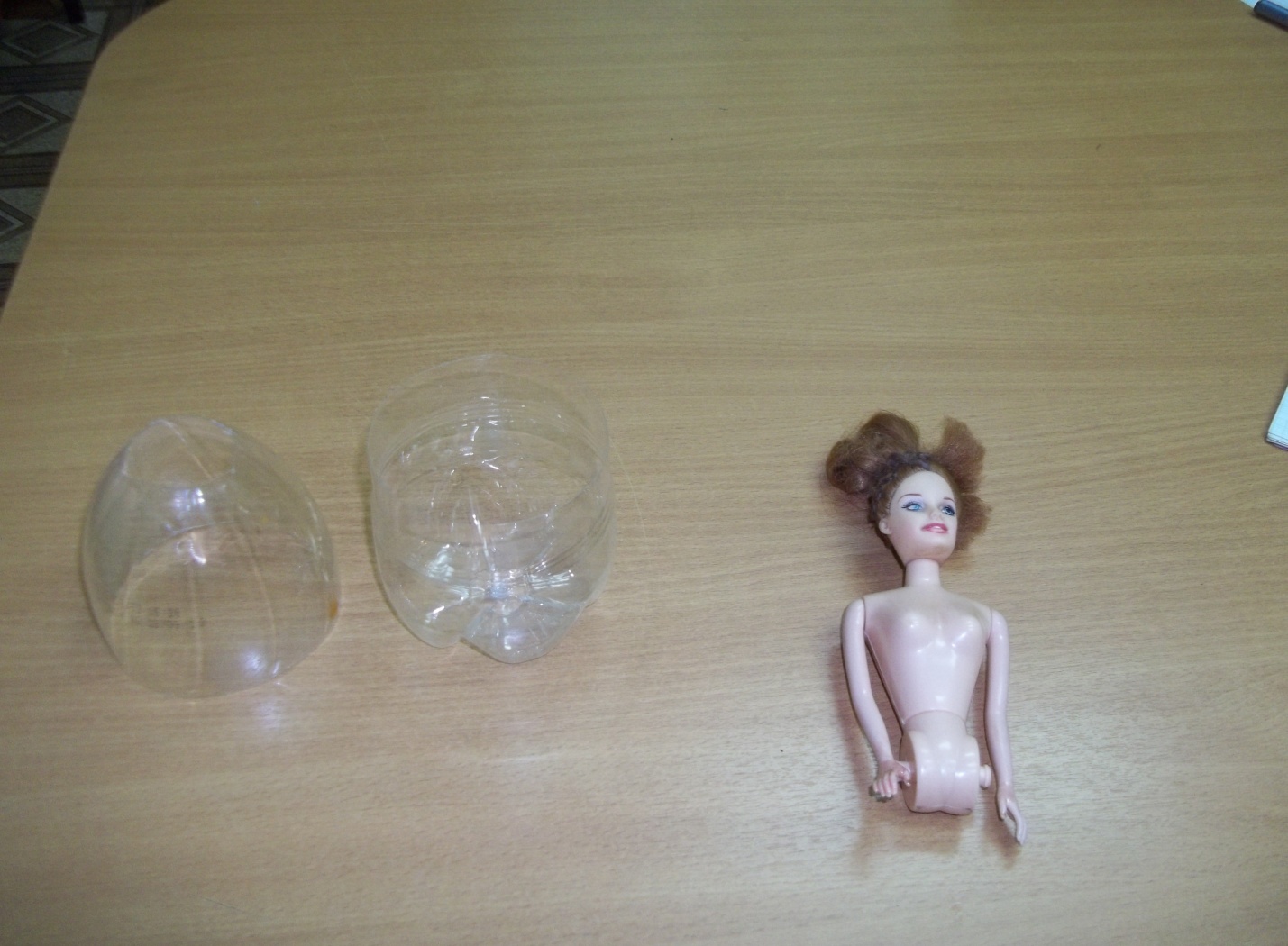 Чтобы обшить верхнюю часть и дно бутылки  выкраиваем два прямоугольника=окружности бутылки+1 см на шов.
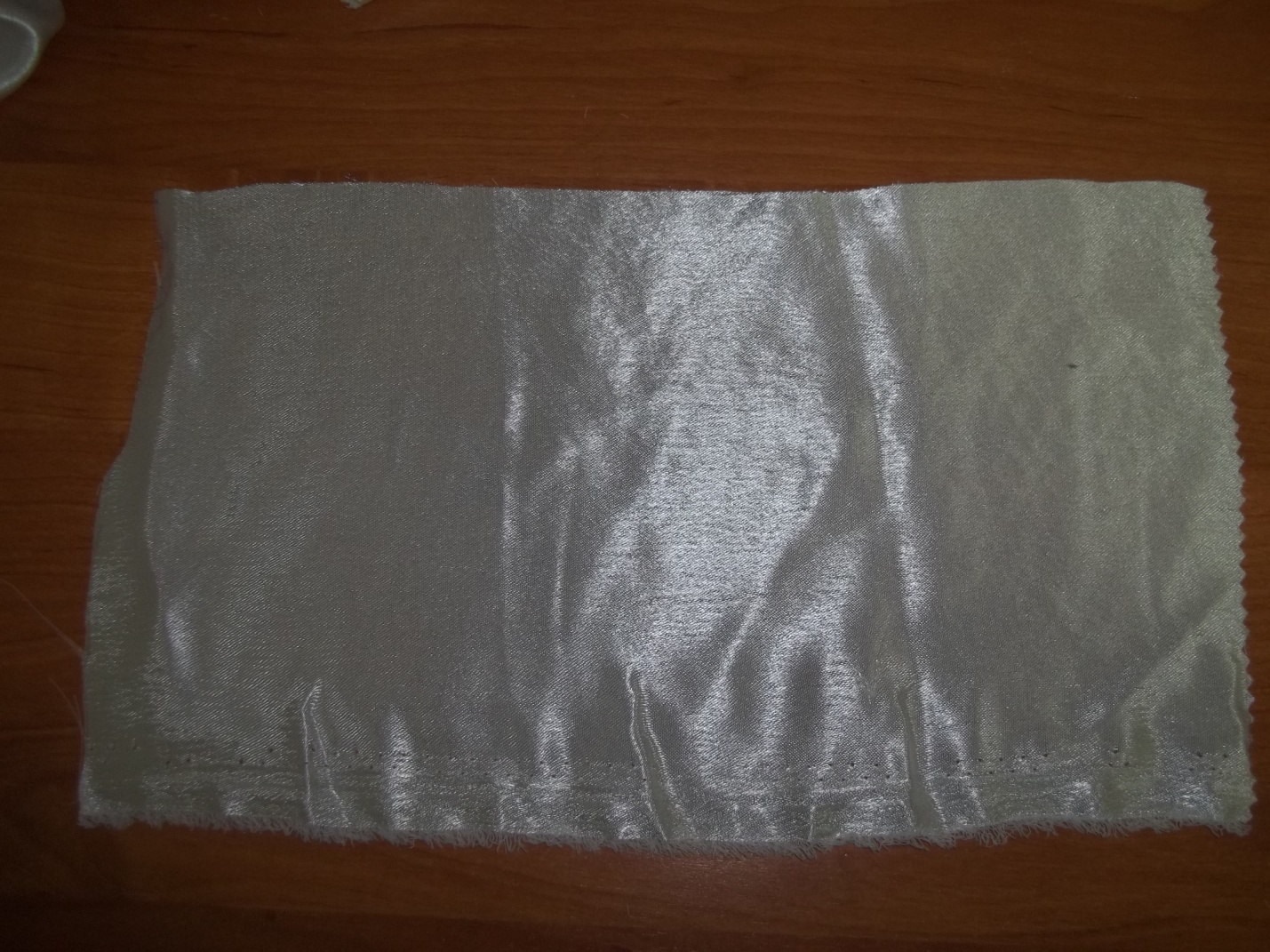 Стачиваем боковые швы.
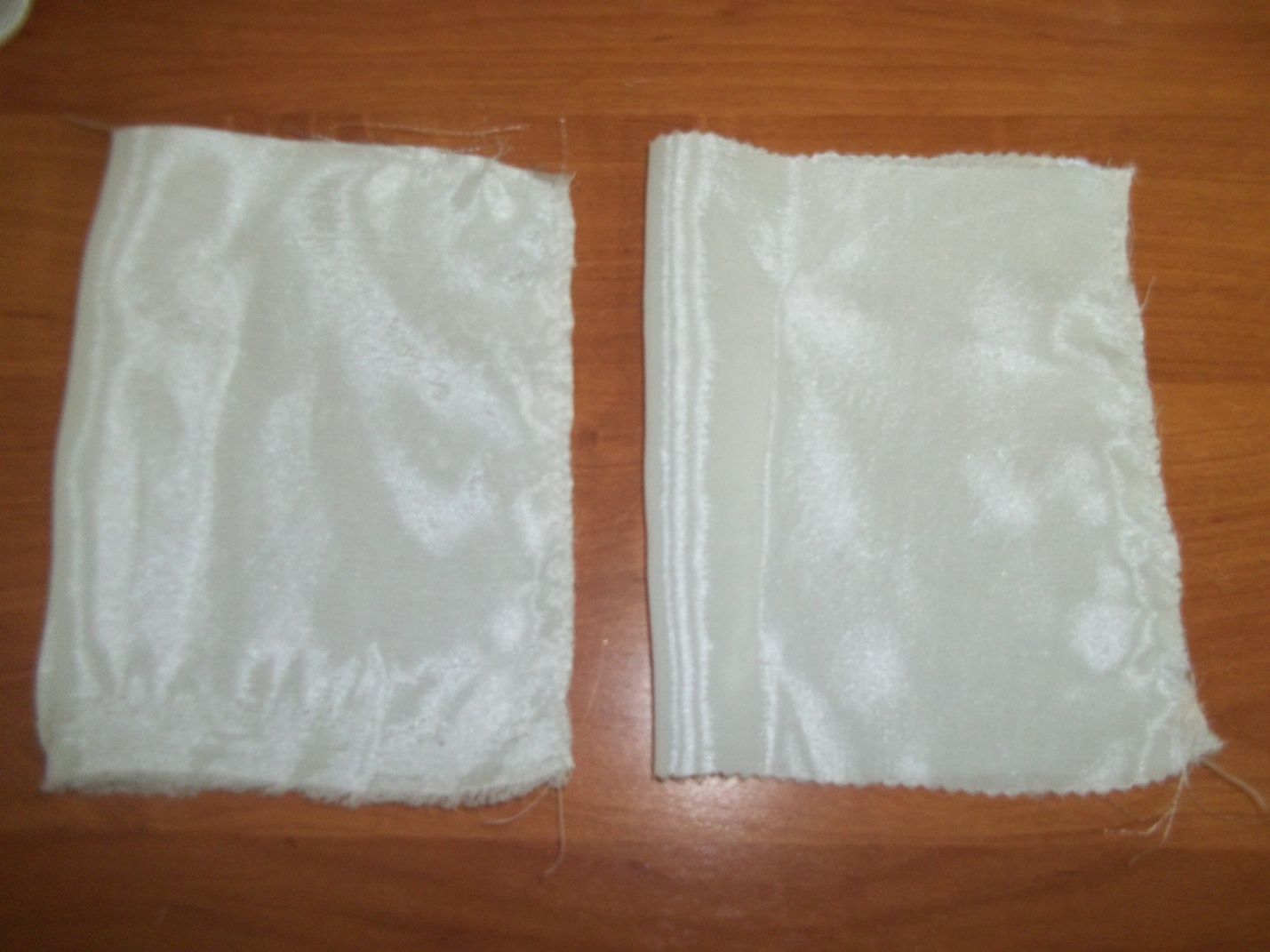 Натягиваем ткань на верхнюю часть бутылки и дно.
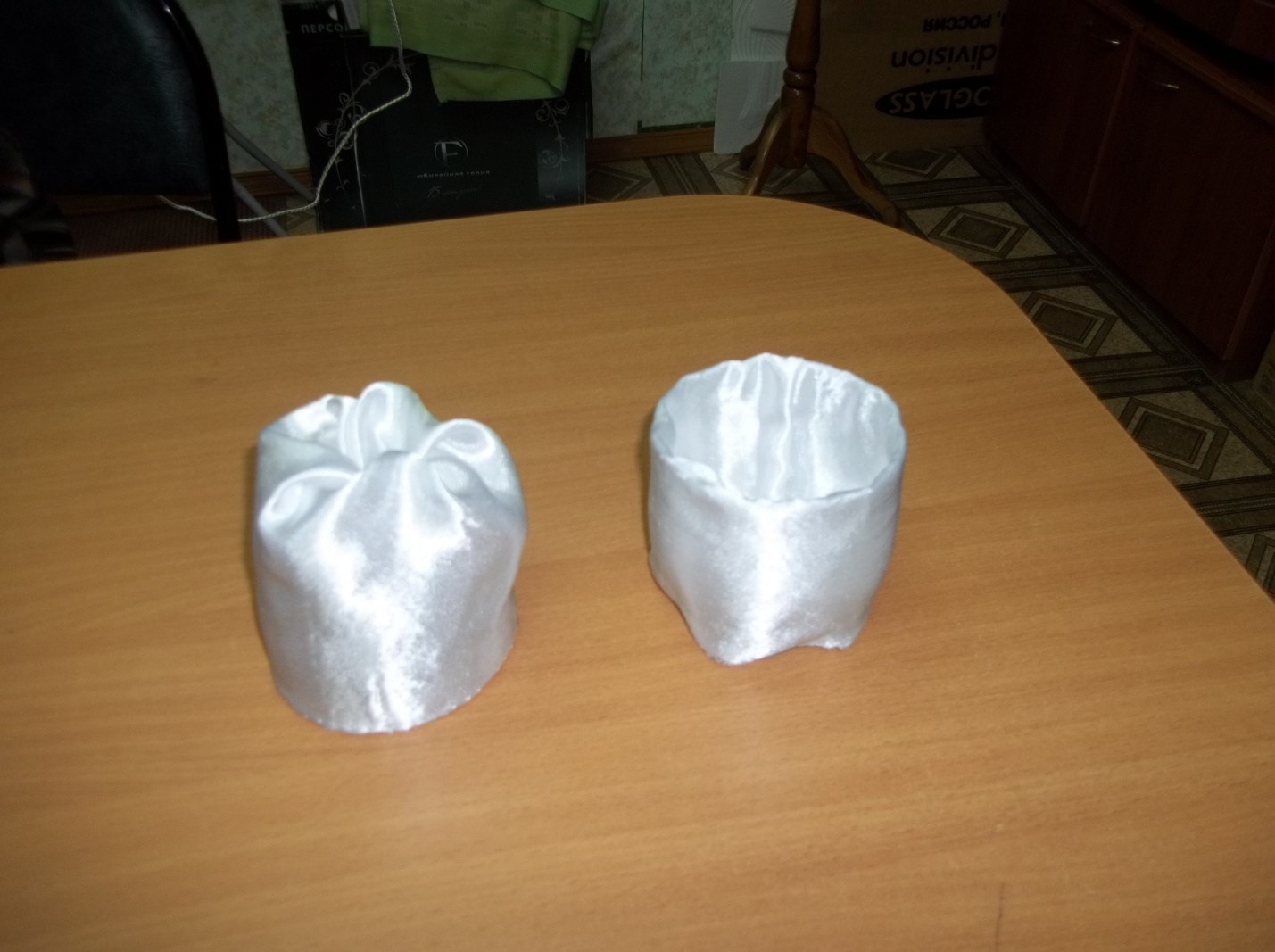 Вырезаем 2 круга из картона = окружности дна бутылки. И чуть побольше 2 круга из ткани.
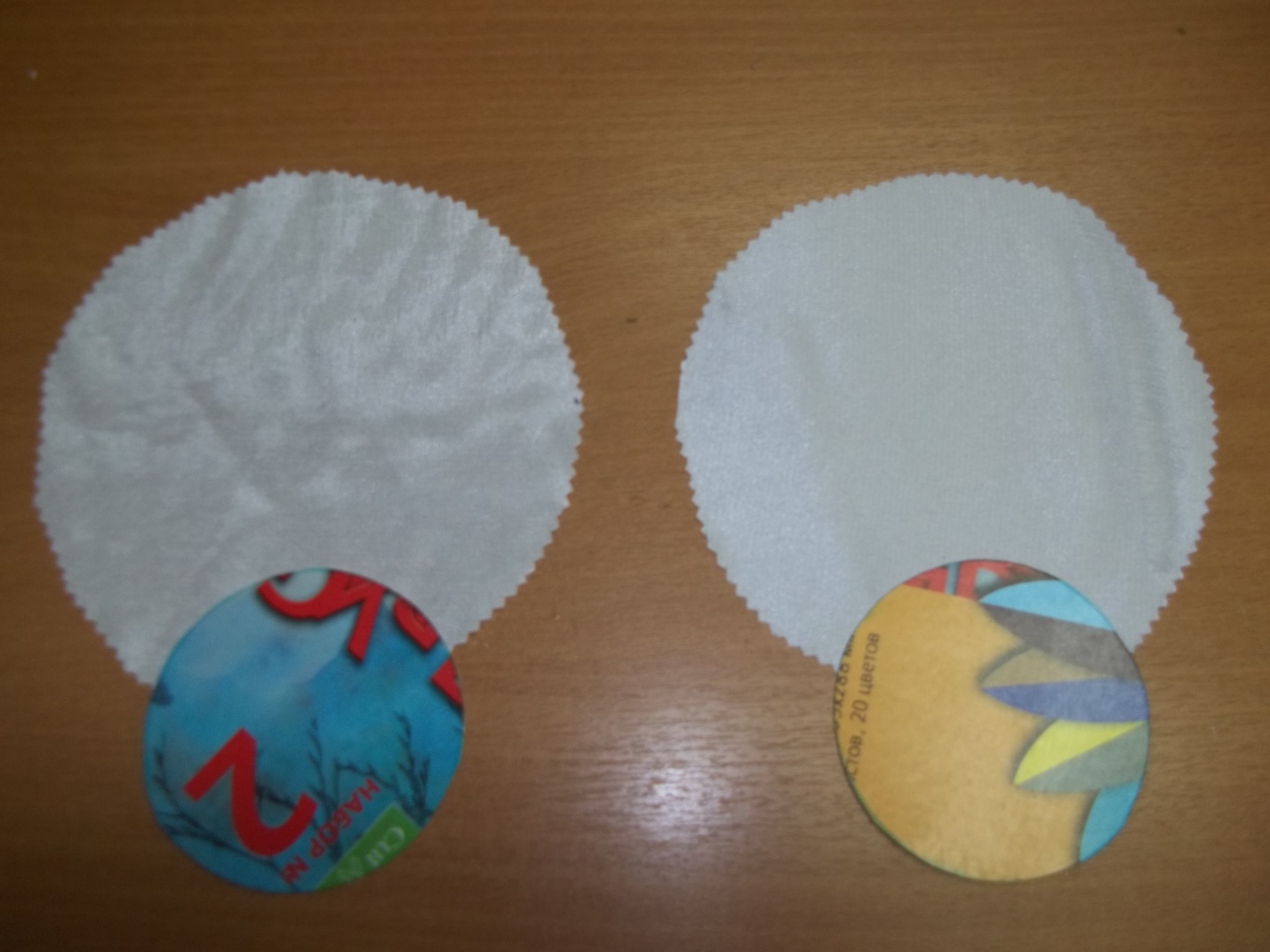 Обтягиваем картонные круги тканью.
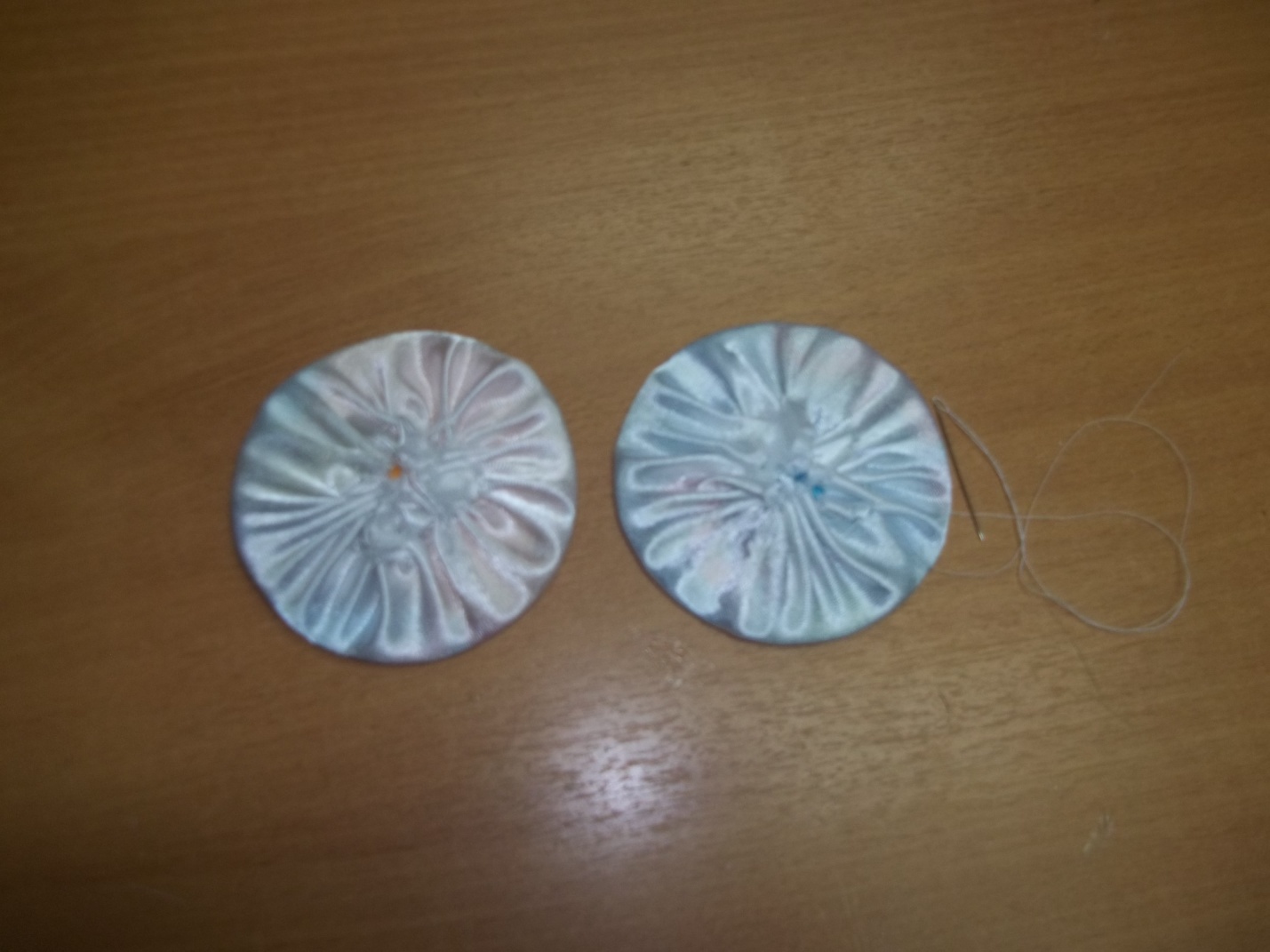 Пришиваем готовые круги к верхней части бутылки и ко дну( потайным стежком).
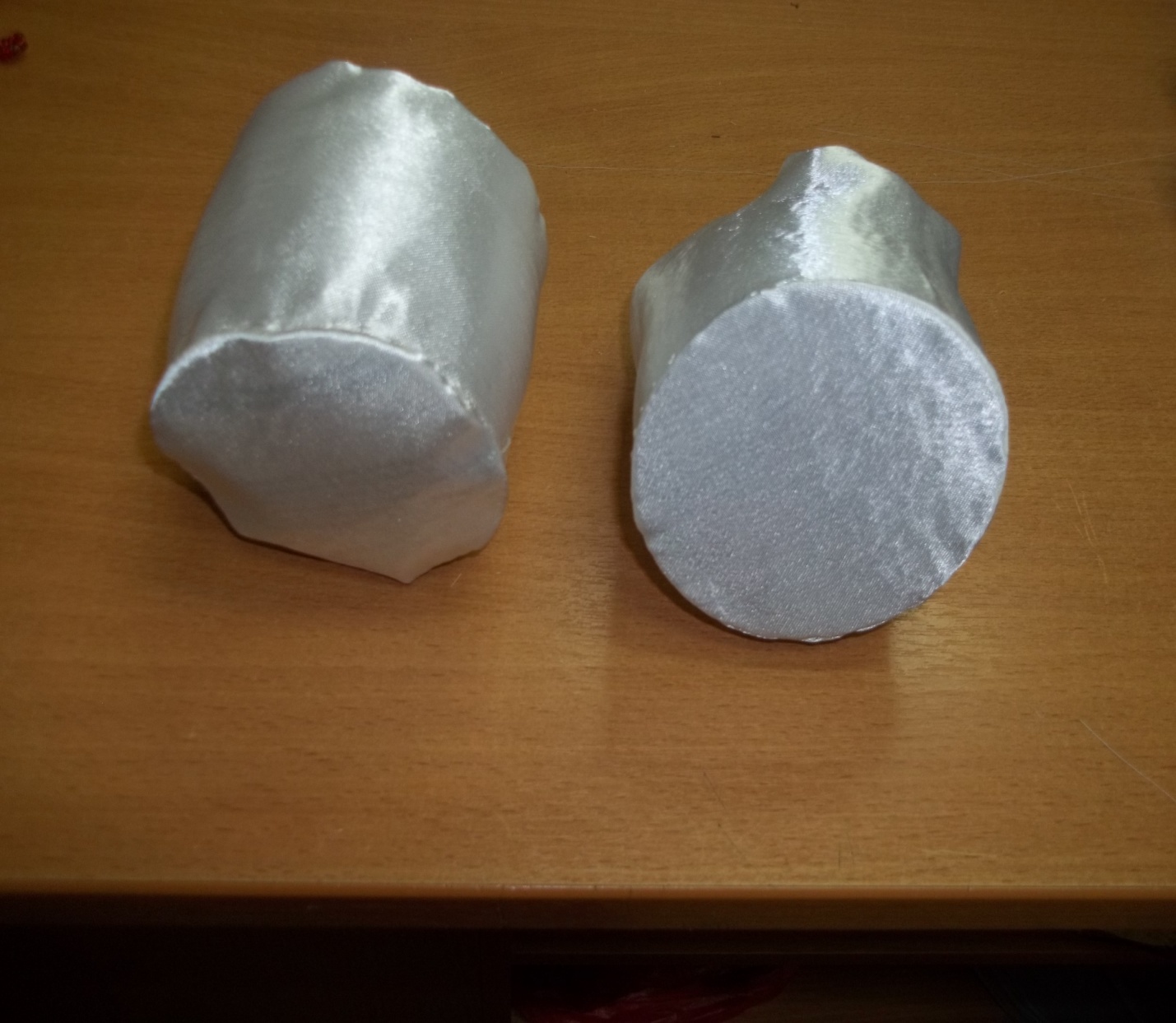 Украшаем наши части тесьмой.
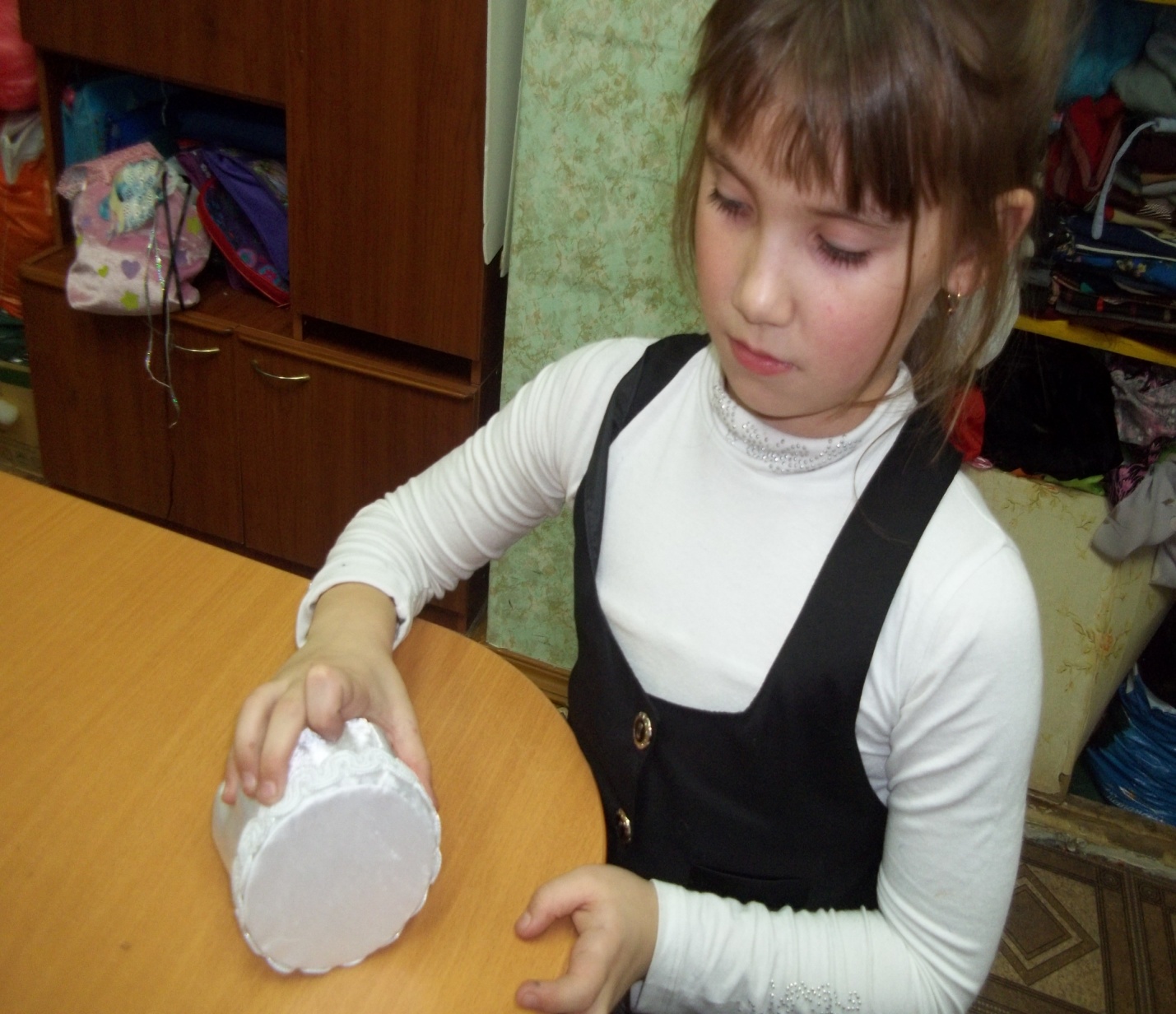 Выкраиваем топ на нашу куклу. И сшиваем швом назад иголкой.
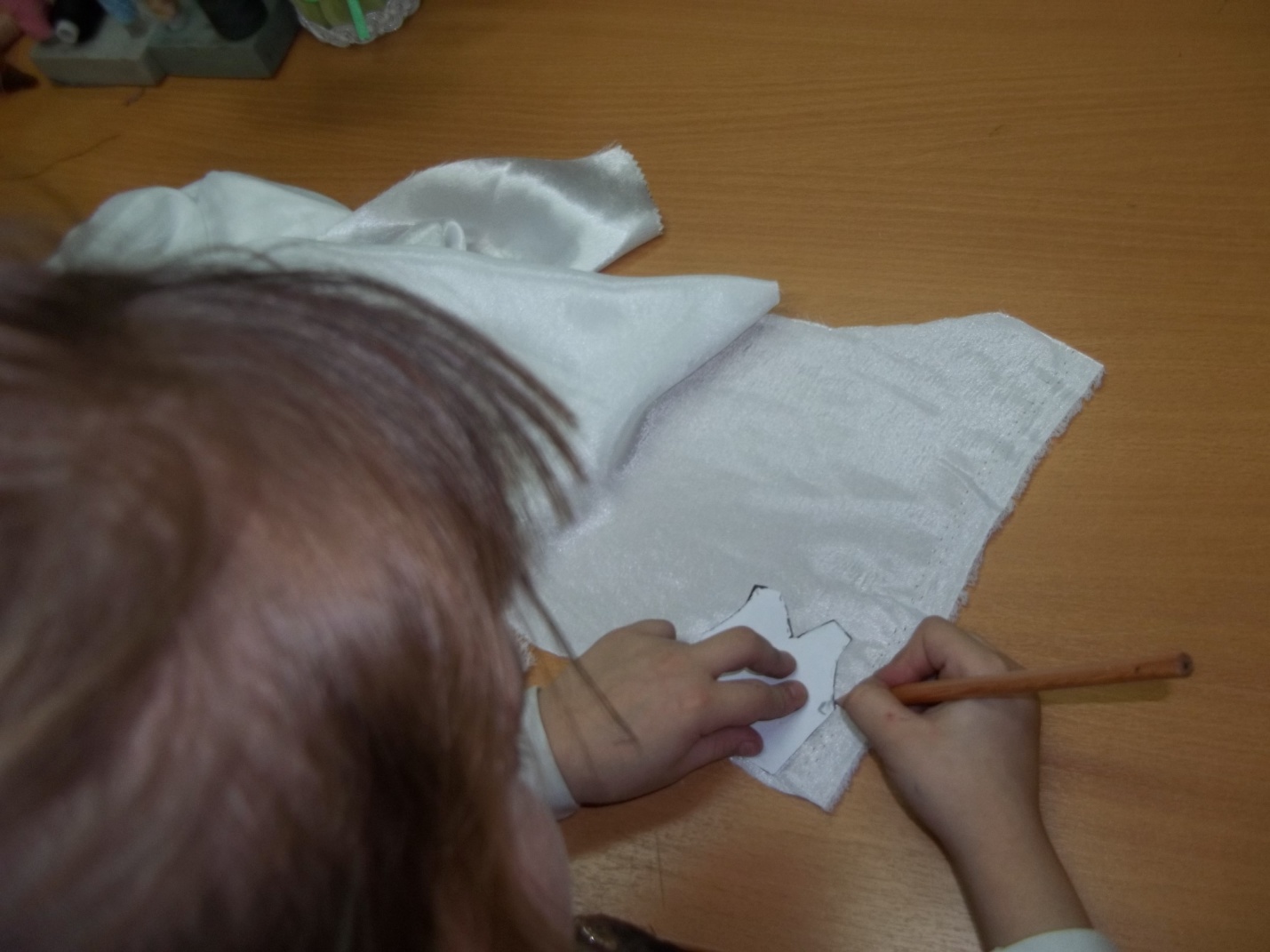 Одеваем на куклу топ, украшаем декоративной тесьмой. Вставляем торс куклы в верхнюю часть бутылки. Пришиваем потайным стежком.
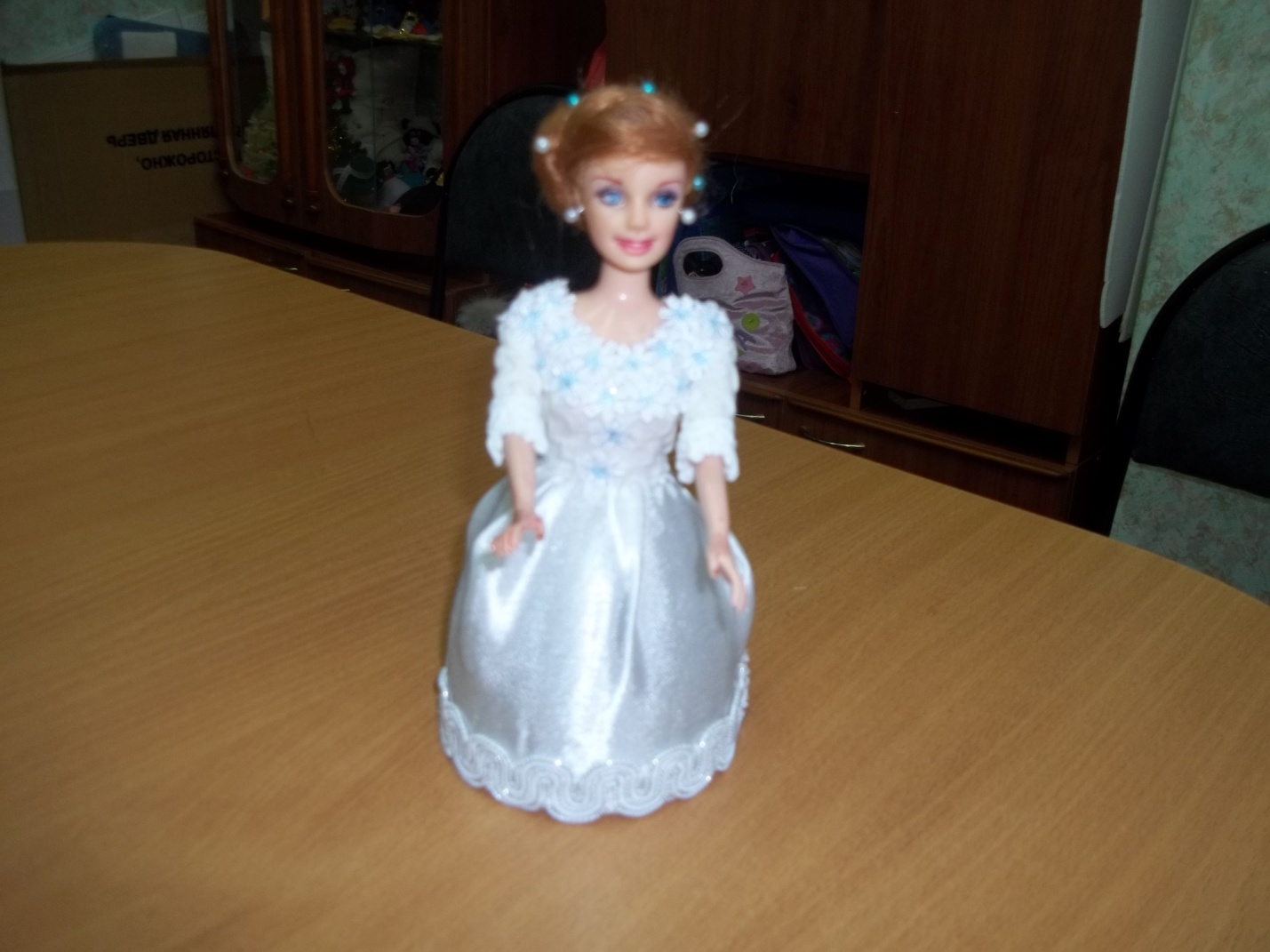 Обрабатываем дно бутылки кружевом. Пришиваем кружево к нижней части шкатулки.      (Обхват бутылки +15-20 см)
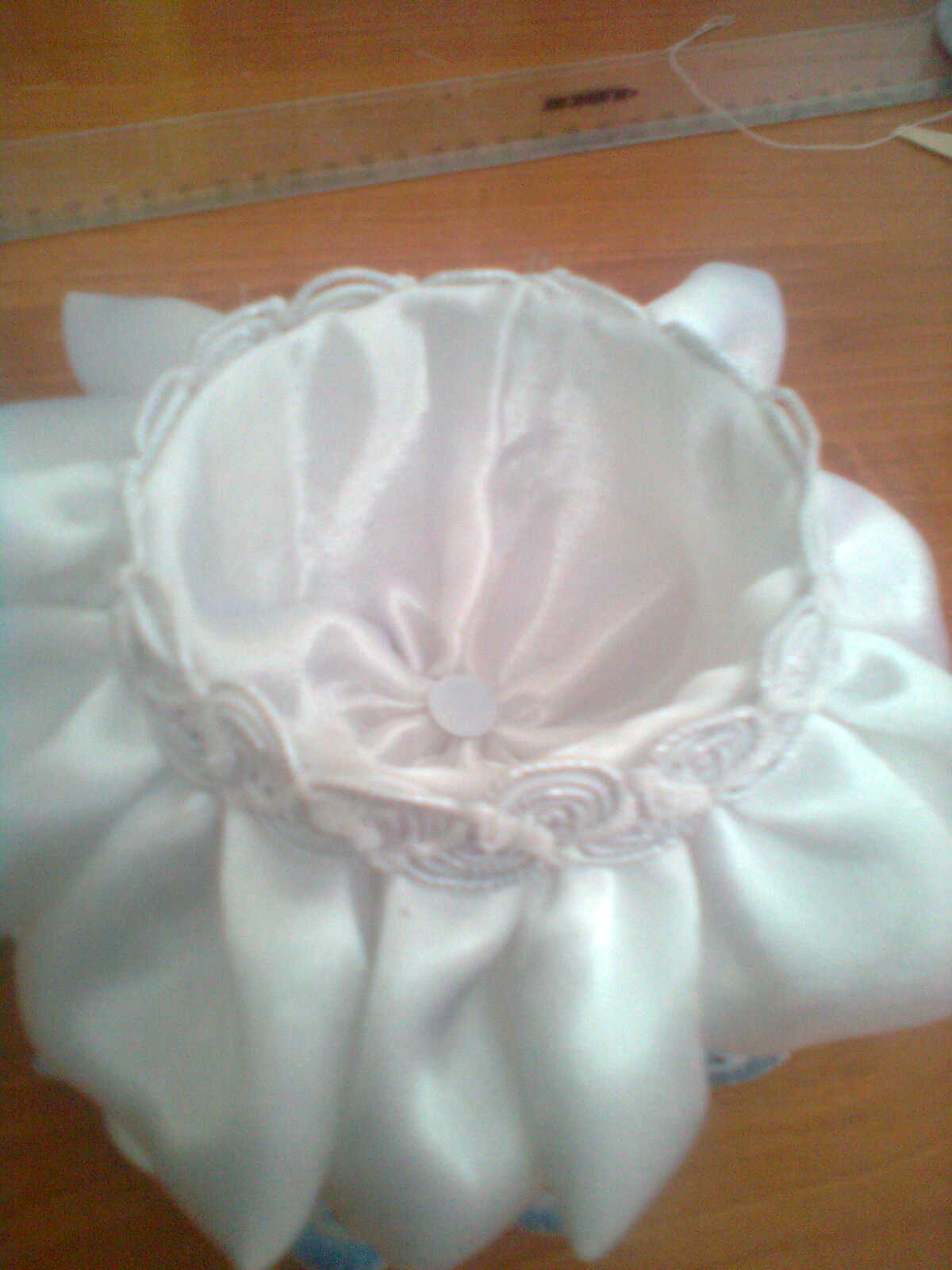 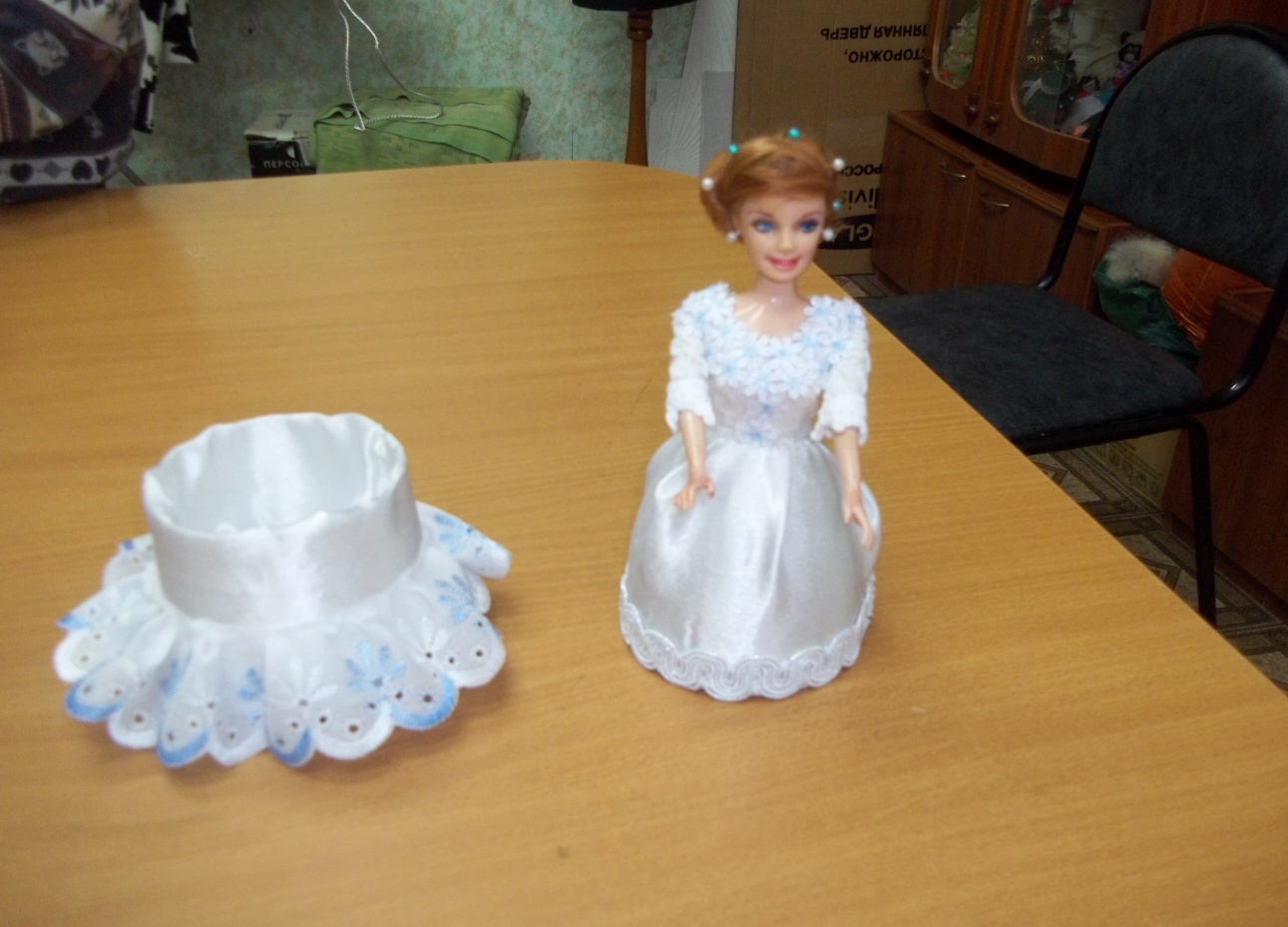 Второй волан выполняется из ткани и пришивается над кружевом. И так чередуется.
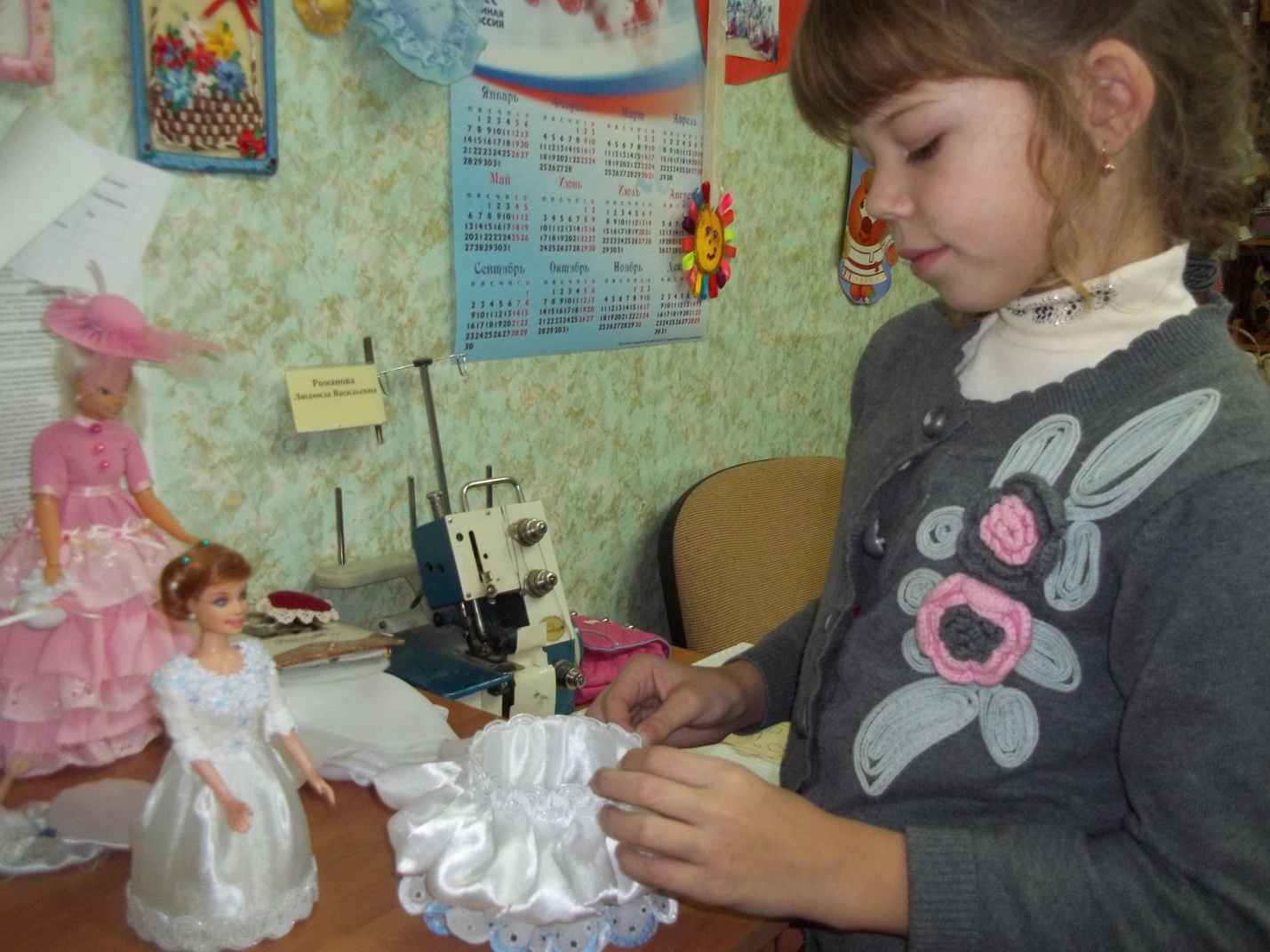 Собираем кружево на стягивающую строчку
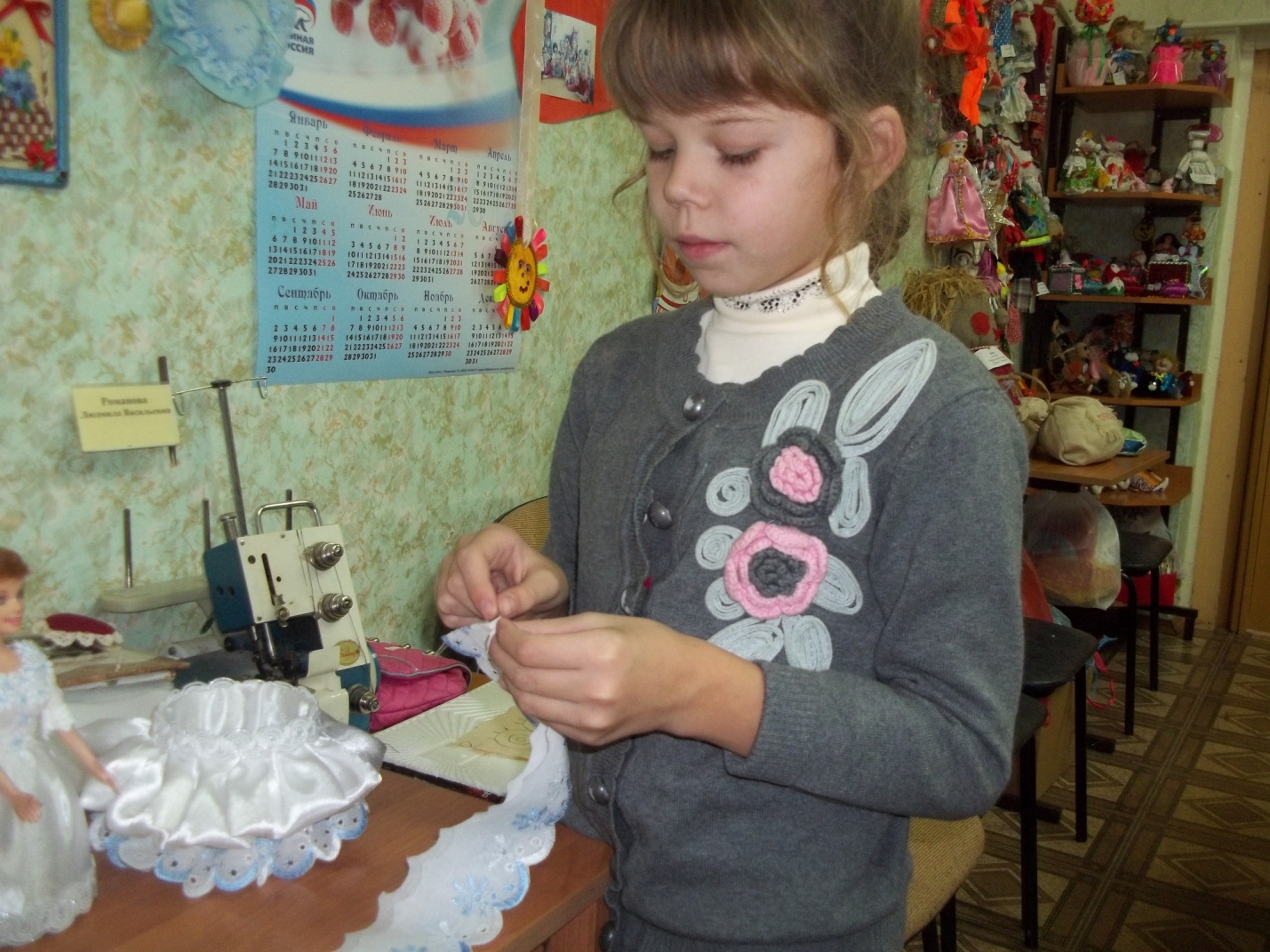 Собираем ткань на стягивающую строчку.
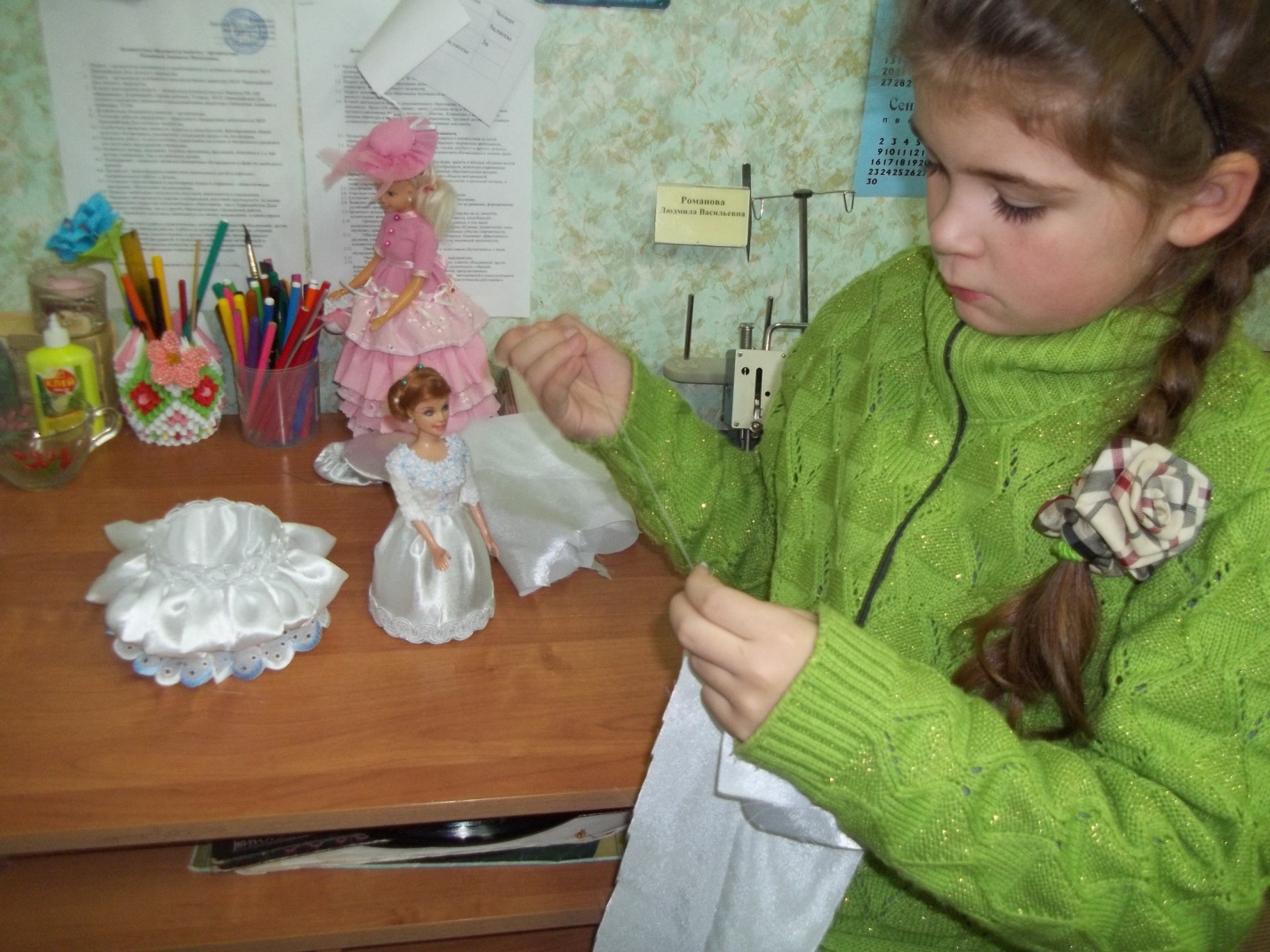 И так чередуем -  сначала кружево, потом волан из ткани.
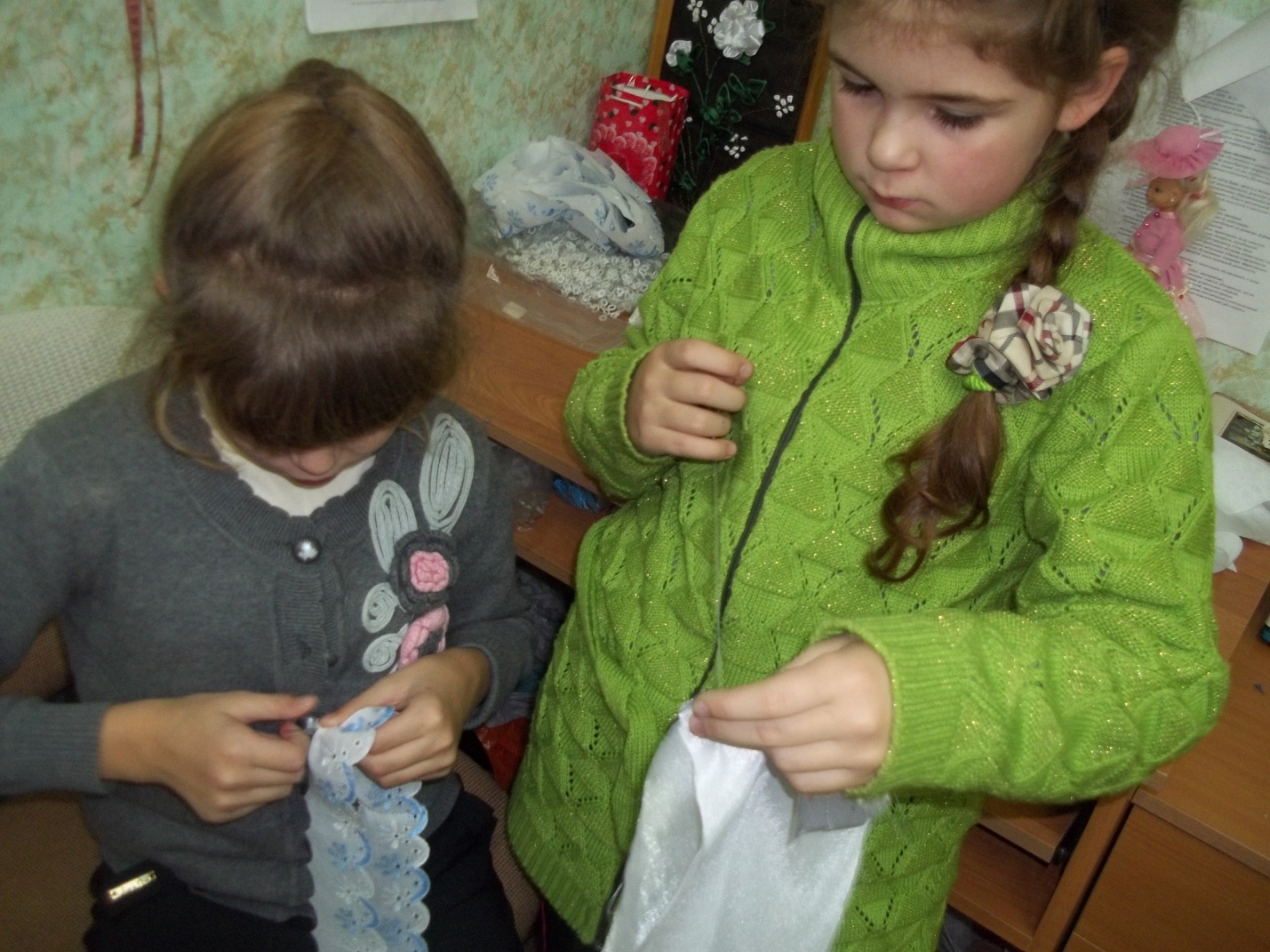 Пришиваем также воланы к верхней части шкатулки.
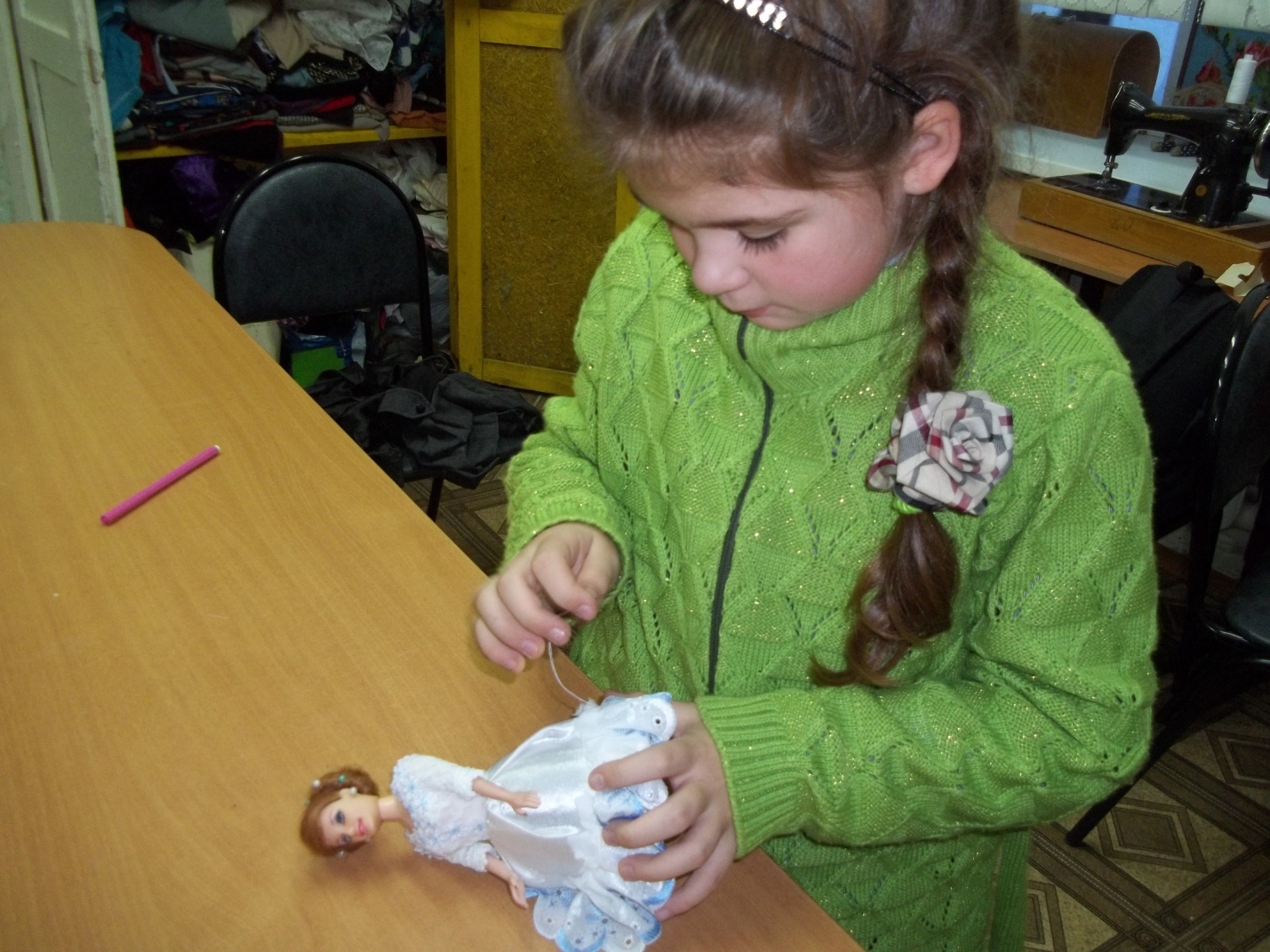 Наша шкатулка готова! Но не хватает короны.
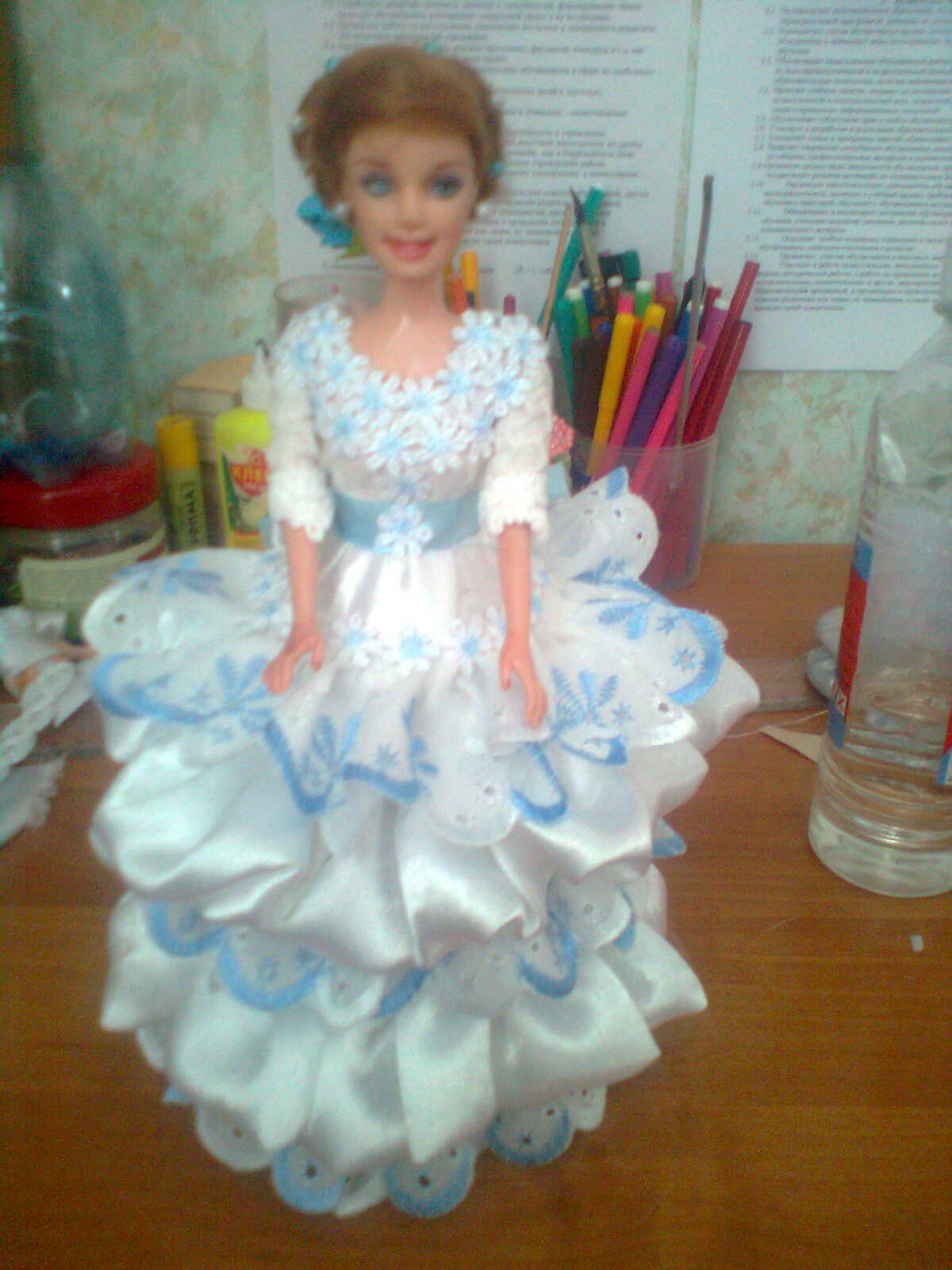 Выкраиваем корону.
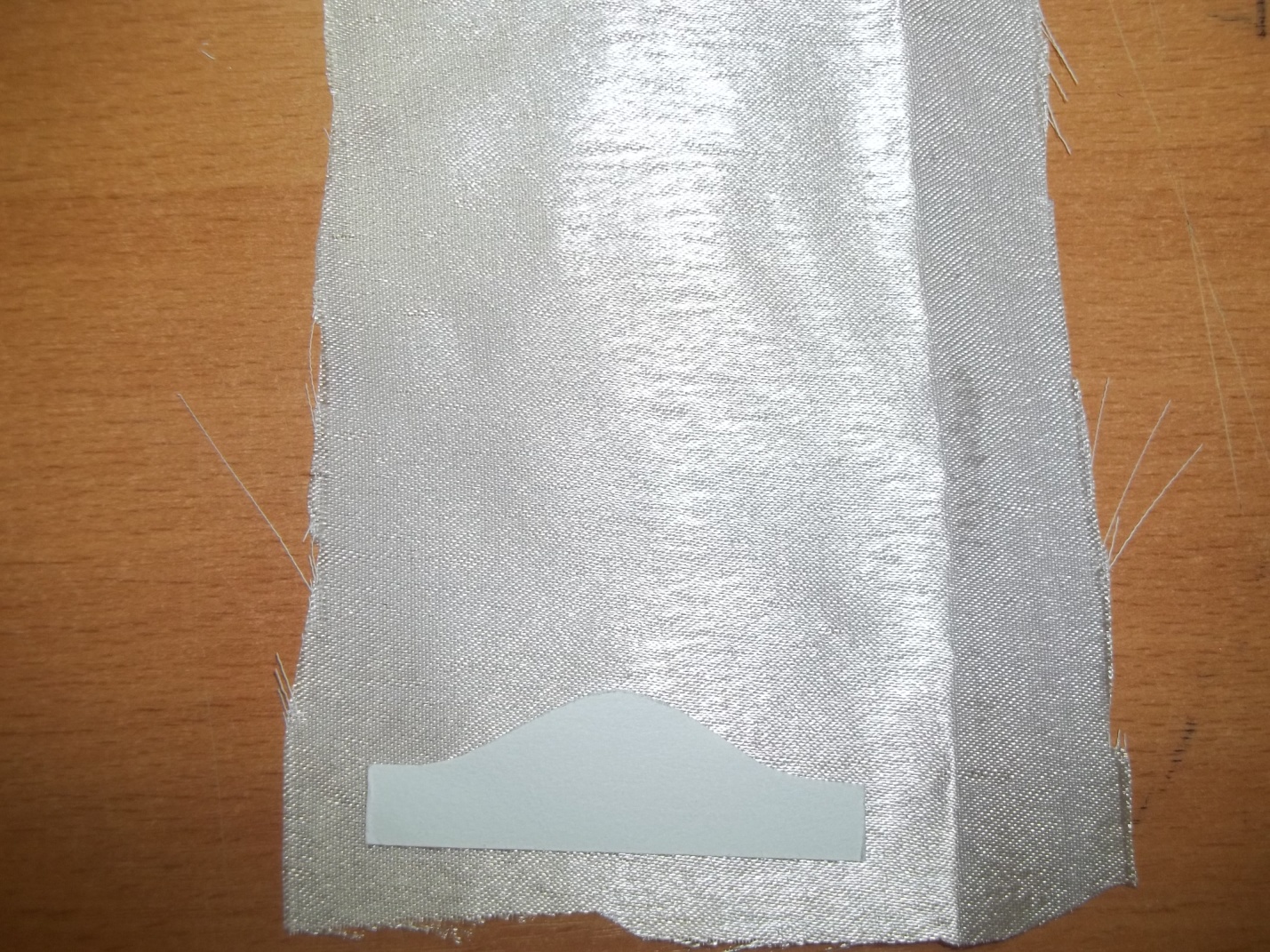 Обклеиваем с двух сторон клеем.
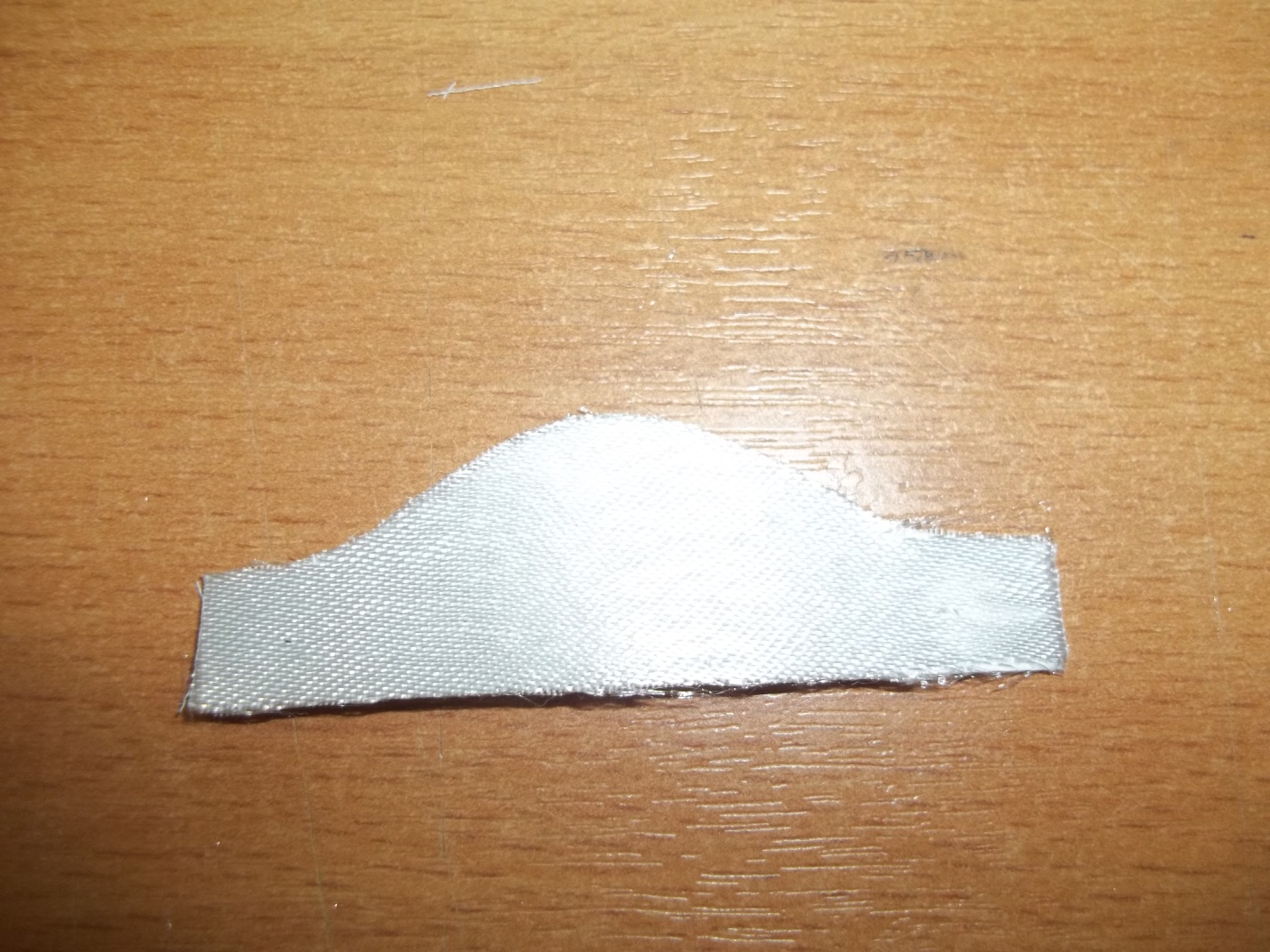 Украшаем крупным бисером
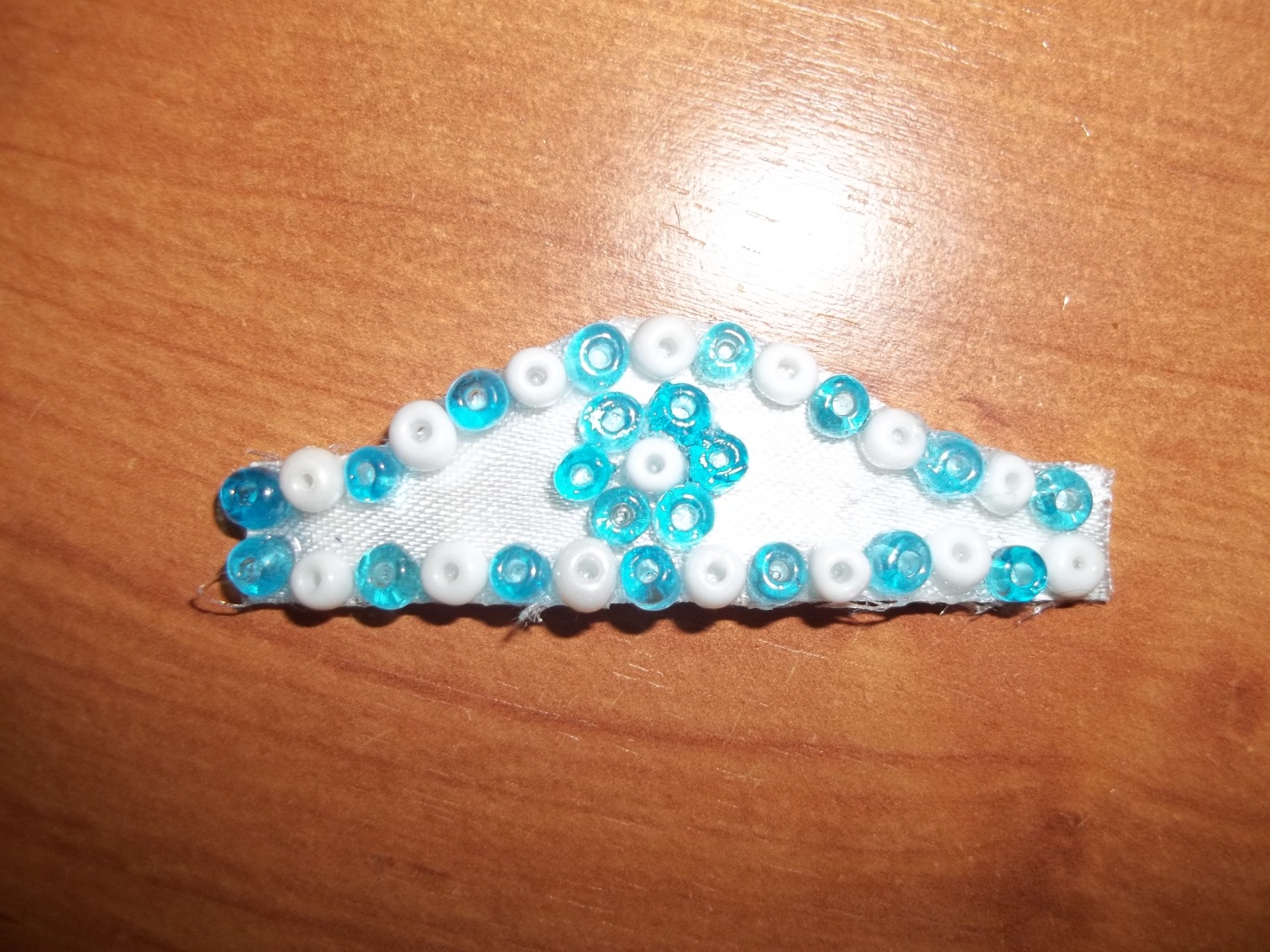 Прикрепляем корону к голове булавками.
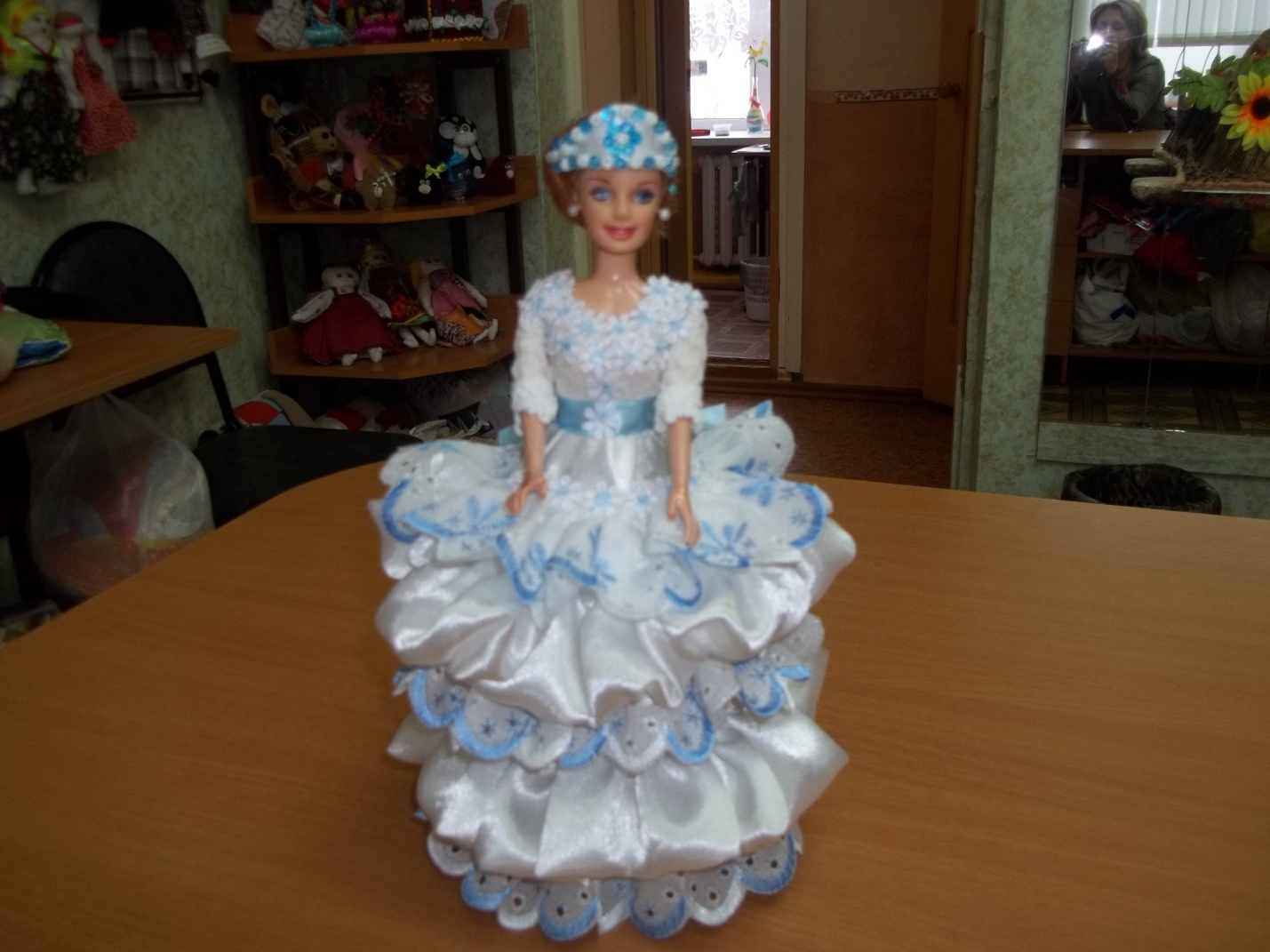 Кукла-шкатулка готова!
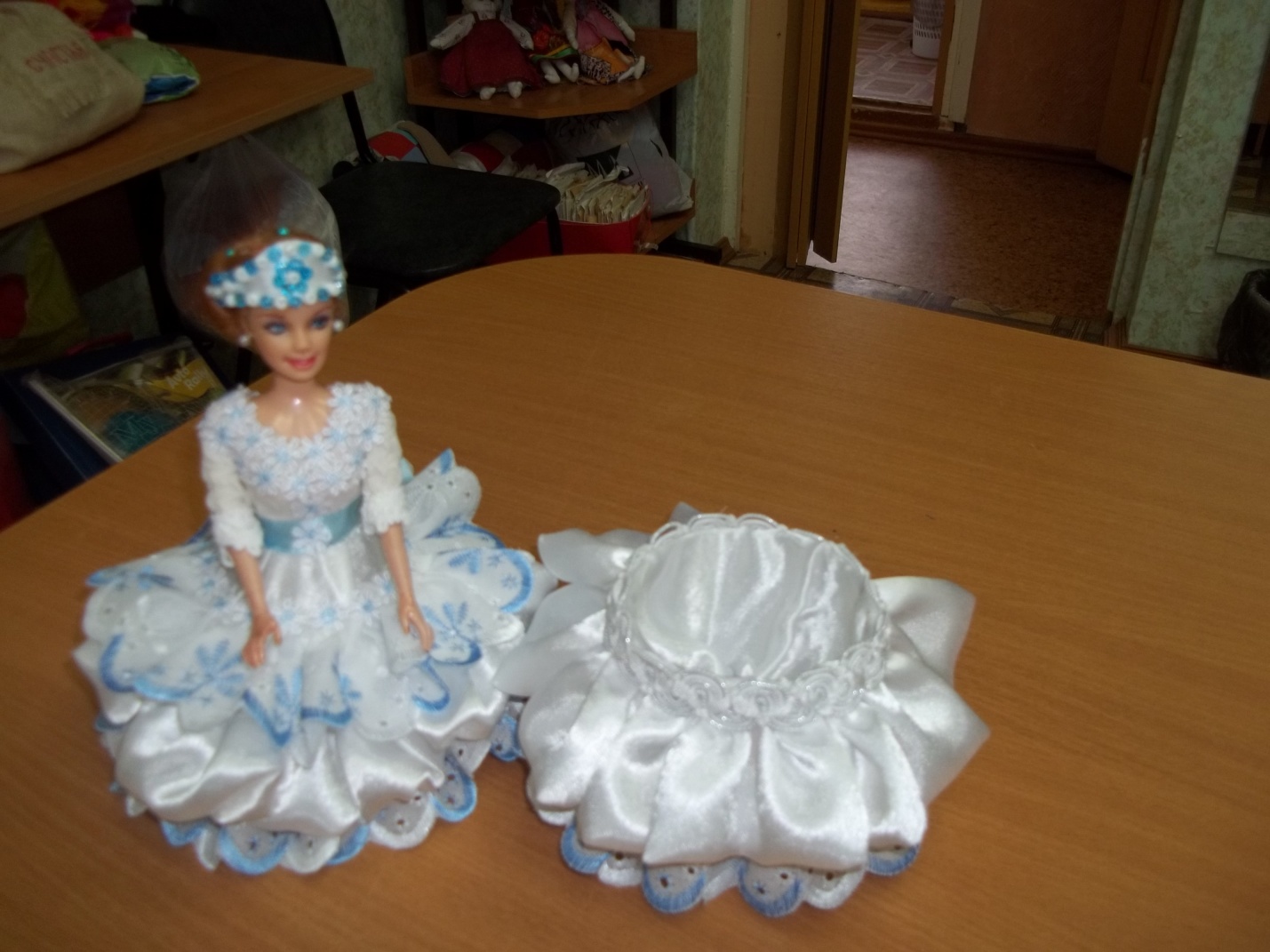 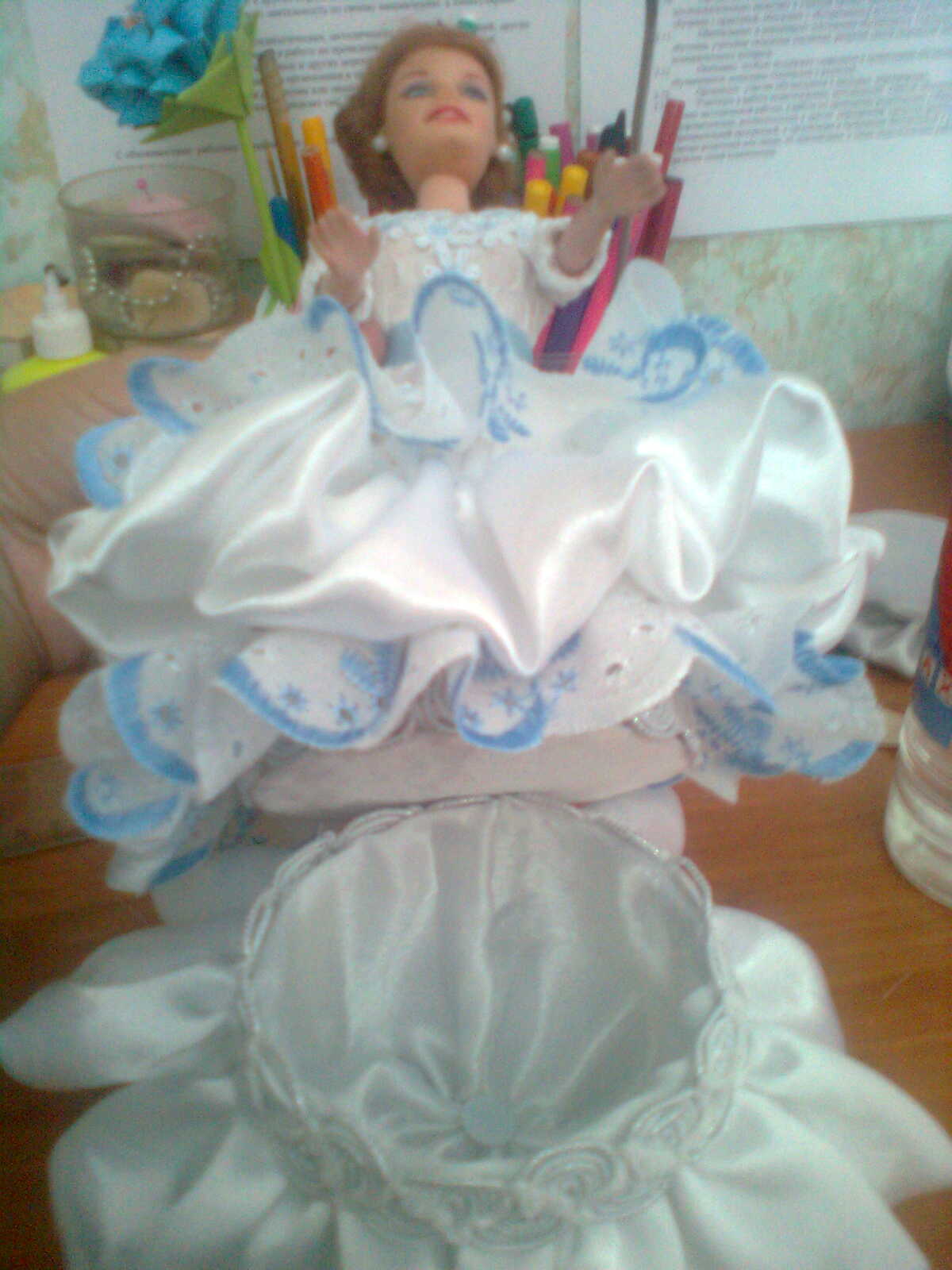 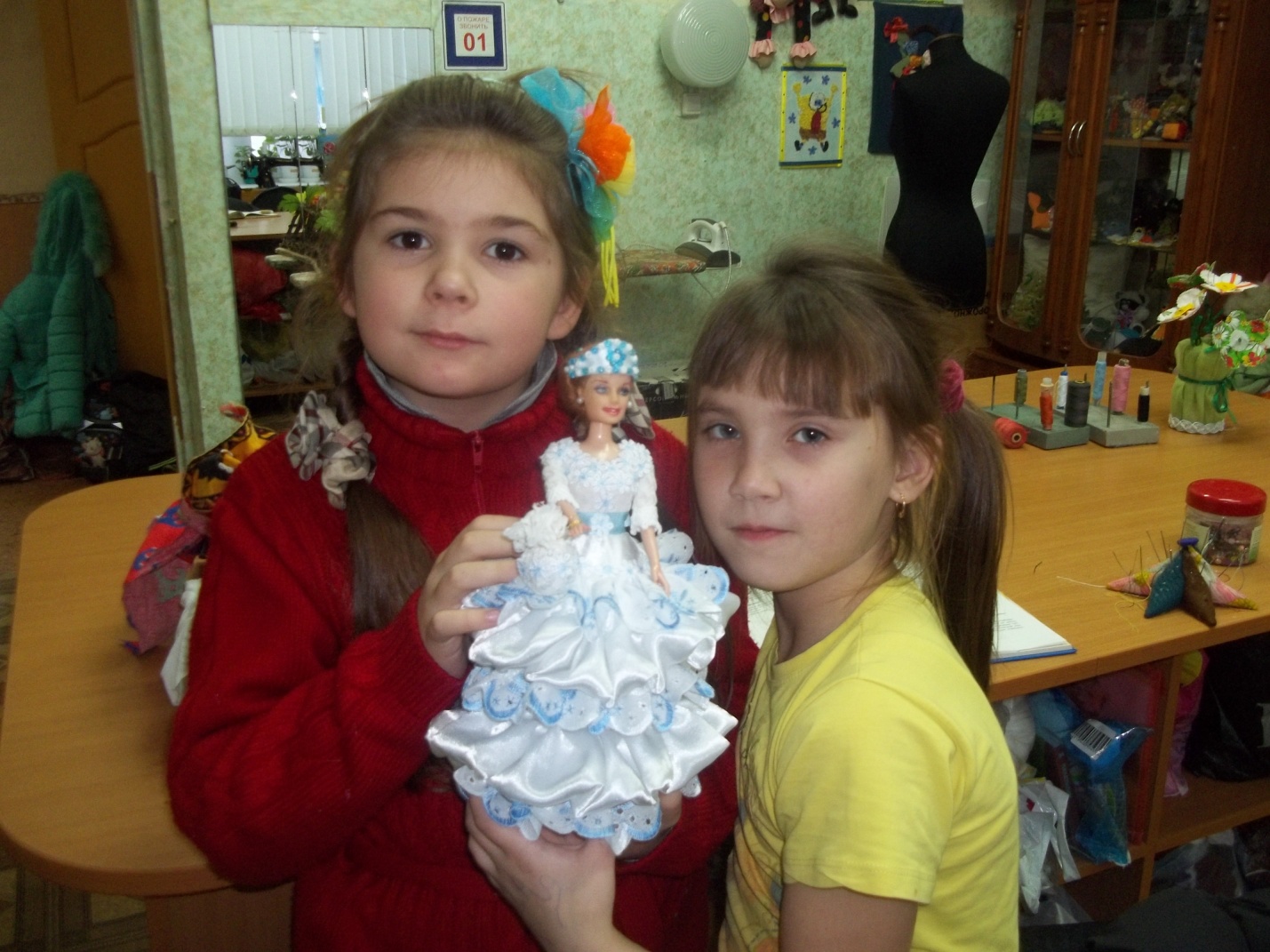 Расчёт себестоимости.
Реклама
Ты не найдёшь, ходя по свету,Предмета большей красоты...Прими в презент шкатулку эту! -В неё сложи сегодня ты(То будет мудрое решенье)Серёжки, бусы, украшенья!
Подарили мы шкатулкуПодарили неспростаПусть в подарке нашем миломнедолго будет  пустота!
Оценка проделанной работы.
-  Проект « Кукла-шкатулка» на наш взгляд удался!
-  В очередной раз мы убедились, что наша работа выполнена своими руками, даёт экономию в семейный бюджет.
- мы рады,что наша кукла-шкатулка всем очень понравилась!
- всему при желании можно научиться!!!